1/28
QCサークル静岡地区サークルリーダーWeb研修会
本日の講師
○○○○㈱　○○部
○○　○○
本日の講師（板書担当）
○○○○㈱　○○部
○○　○○
お願い事項
自由に発言してください。発言時以外はマイクはOFFでお願いね。
[Speaker Notes: それではただいまより、QCサークル静岡地区サークルリーダーWeb研修会を開始します。

本日の講師は、××の　○○　と　△△の　□□　です。

よろしくお願いします。

尚、□□さんには皆さんの意見を板書していただきます。よろしくお願いします。]
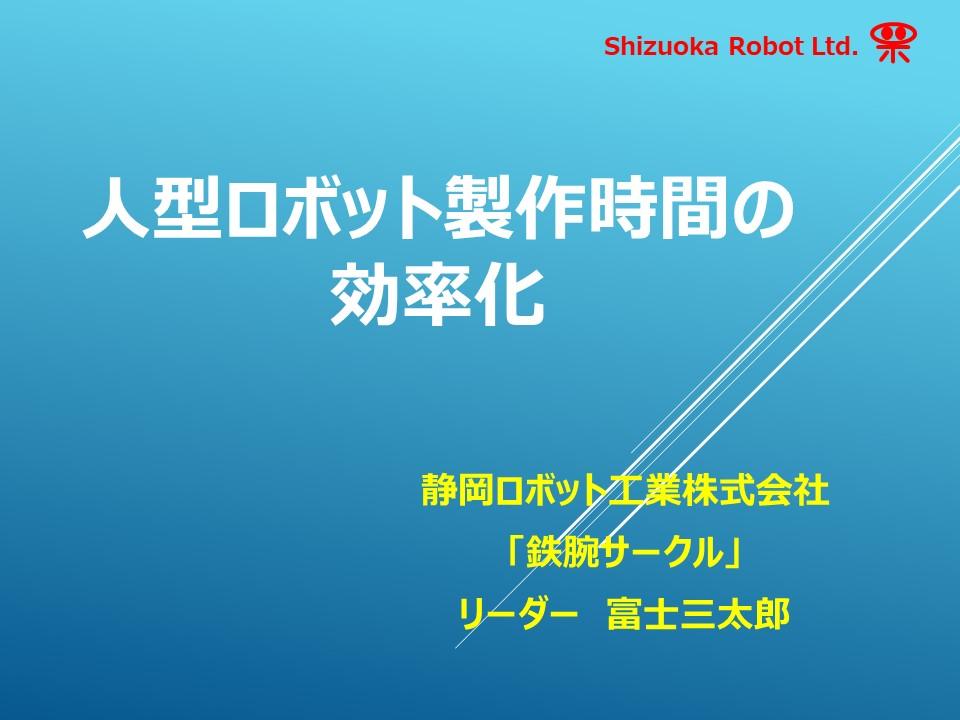 2/28
[Speaker Notes: それでは静岡ロボット工業の、鉄腕サークルが進めた「人型ロボット製作時間の効率化」の事例を教材に、問題解決手法を学びましょう。]
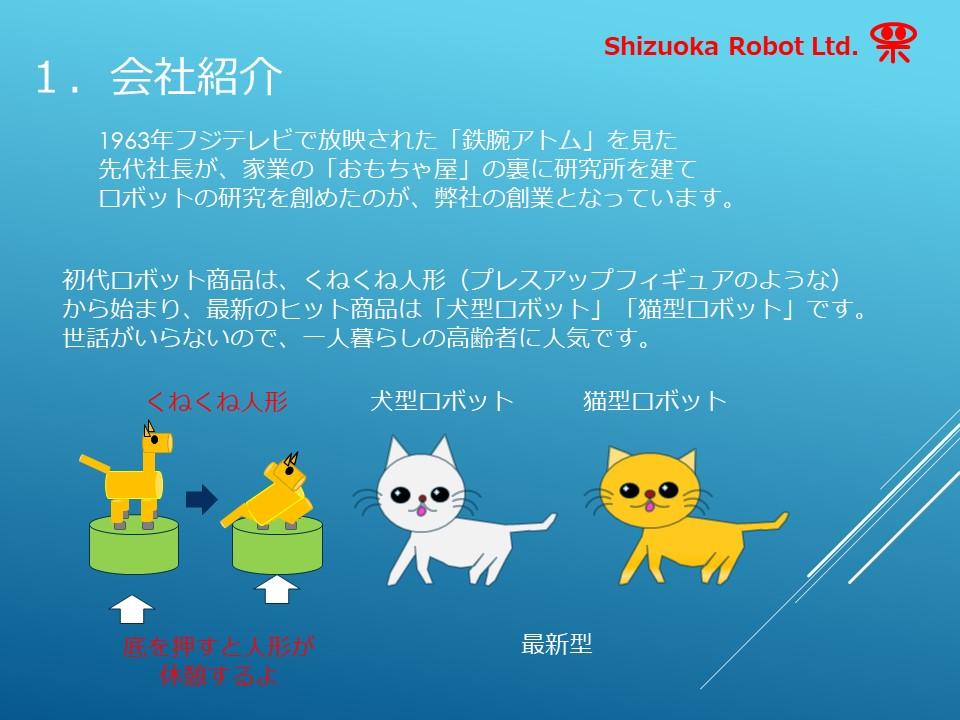 3/28
[Speaker Notes: 最初に会社紹介です。
弊社は、フジテレビで放映された「鉄腕アトム」を見た先代社長が、家業の「おもちゃ屋」の裏庭で、ロボット研究を創めたのが創業となっています。
初代ロボット商品は、皆さんも一度は遊んだことがあると思いますが「くねくね人形」が始まりです。とてもロボットとは言えないものですが、その後の
試行錯誤の結果、今では「犬型ロボット」「猫型ロボット」が大変好評で、ヒット商品となっています。購買層は一人暮らしのシルバー層に人気です。]
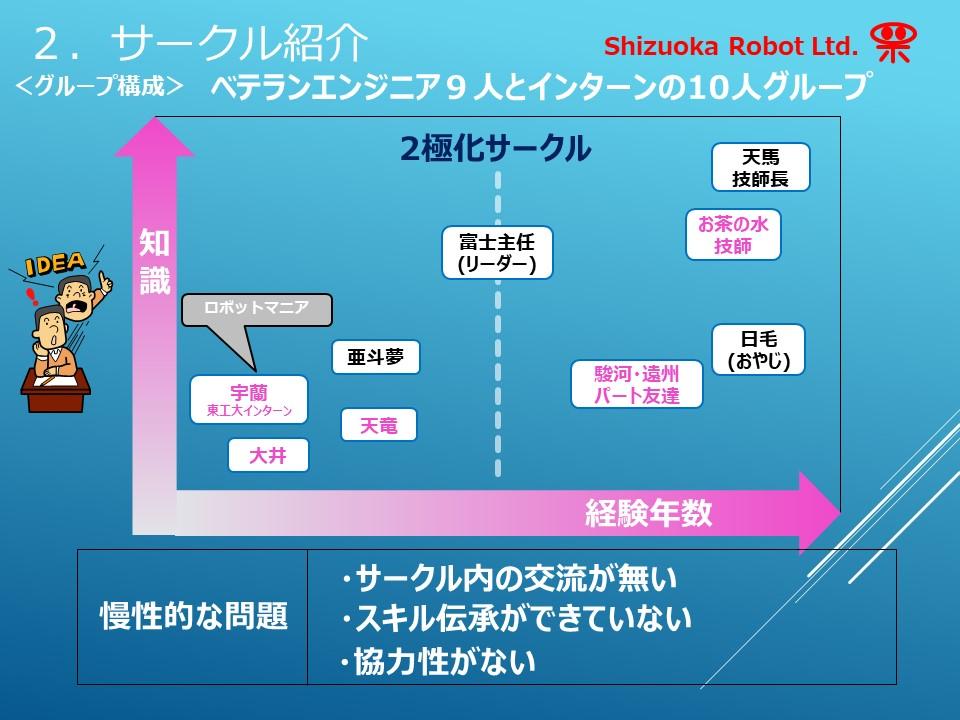 4/28
ロボットマニア
インターンで7月末まで在籍
[Speaker Notes: 私達サークルの紹介です。
鉄腕サークルは、ベテランエンジニア9名と東工大（アズマ工芸大学）からインターンで来ている宇蘭さんを含め１０名のグループです。
私リーダー富士を境に2極化サークルとなっており、サークル内ではあまり交流はありません。
また、ベテランは先代社長からのエンジニアで個人スキルが高く、なかなか仕事を教えてくれないのが現状です。]
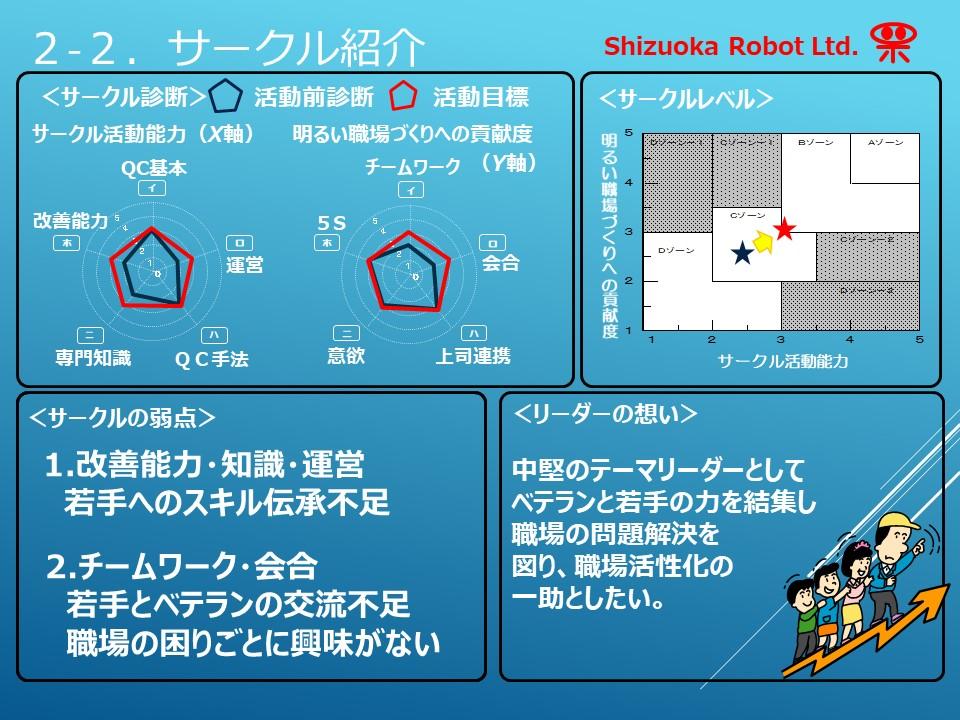 5/28
[Speaker Notes: サークル診断ですが、レーダーチャートのように改善能力、知識、チームワークでレベルが低く「やっとCレベル」にいる状況です。
今回の活動でサークルの弱点を改革したいと私自身は狙っており、ベテランと若手の力を結集して職場活性化を図りたいと思います。]
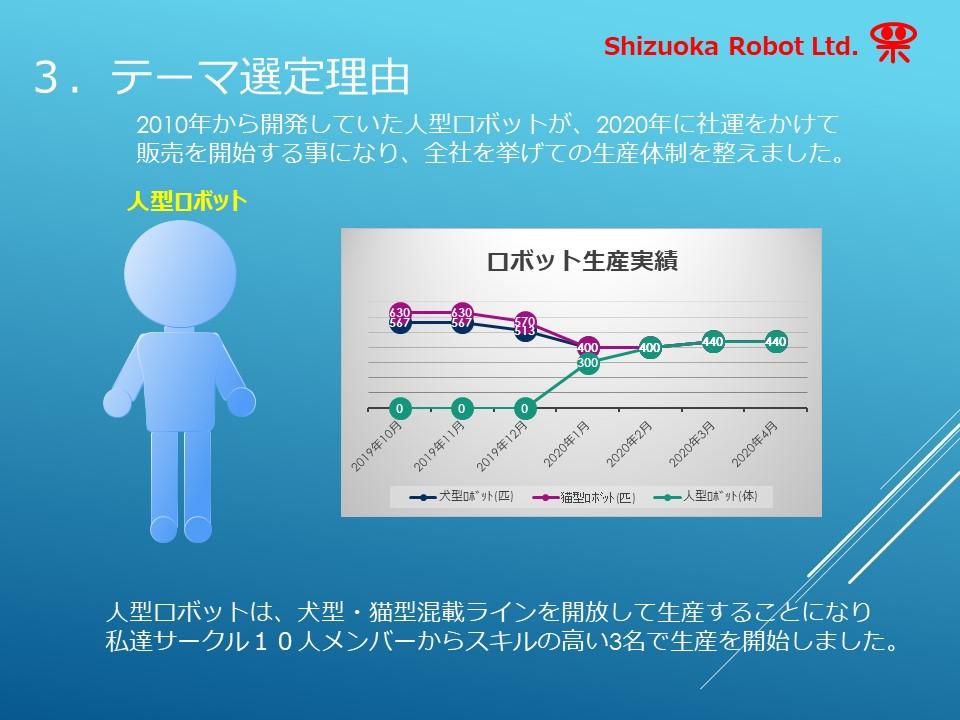 6/28
[Speaker Notes: テーマ選定です。
弊社は、犬猫型ロボットに続くヒット商品開発を2010年から進めており、ようやく人型ロボットの商品化に目途が立ち、2020年に社運を
掛けて販売を開始することになりました。

生産は、20年1月から開始して3月には生産計画数の月440体まで上げることができました。
生産は私たちサークルが担当しており、犬猫型ロボットラインにプラスして人型ロボットラインを増強。
10人のメンバーからスキルが高い3名を人型ロボットラインに配置転換しました。]
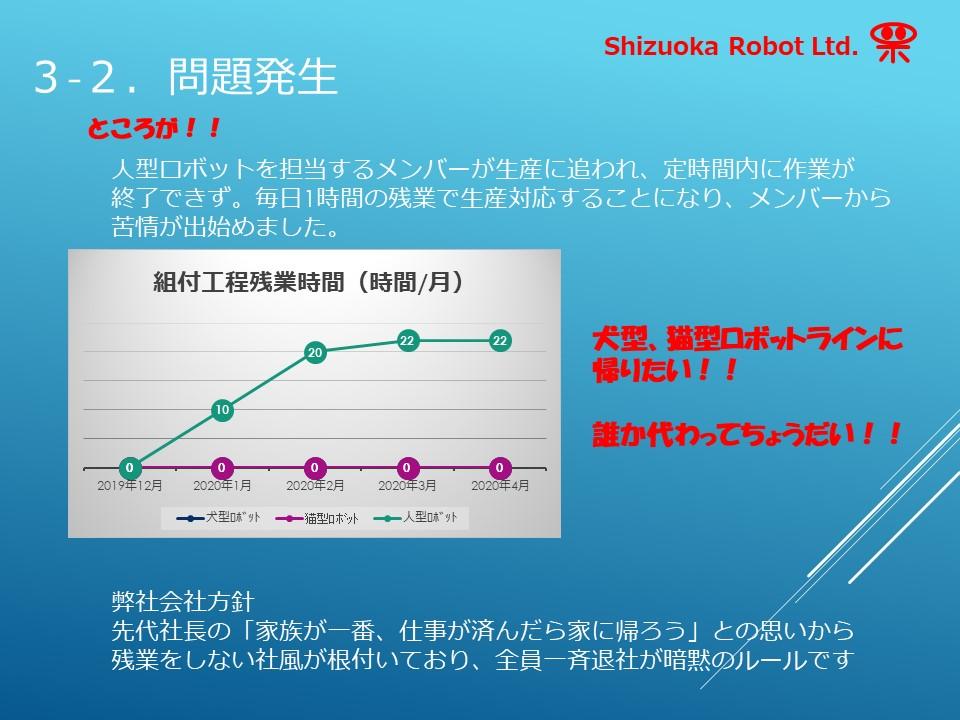 7/28
[Speaker Notes: 問題発生です。

人型ロボット担当のメンバーから、定時間内に組付け作業が終了できず、毎日1時間程度の残業が発生しており
元工程に戻して欲しいとの苦情がで始めました。

サークル内の残業時間を見ると、犬猫工程は残業はゼロに対し人型ロボットは月22時間の残業となっています。
メンバーは入社以来残業は無く、今回の新製品製造で初めて残業を経験しています。

弊社の方針は先代社長の「家族が一番、仕事が済んだら家に帰ろう」との思いから、残業をしない社風が根付いて
おり、全員一斉退社が暗黙のルールです。]
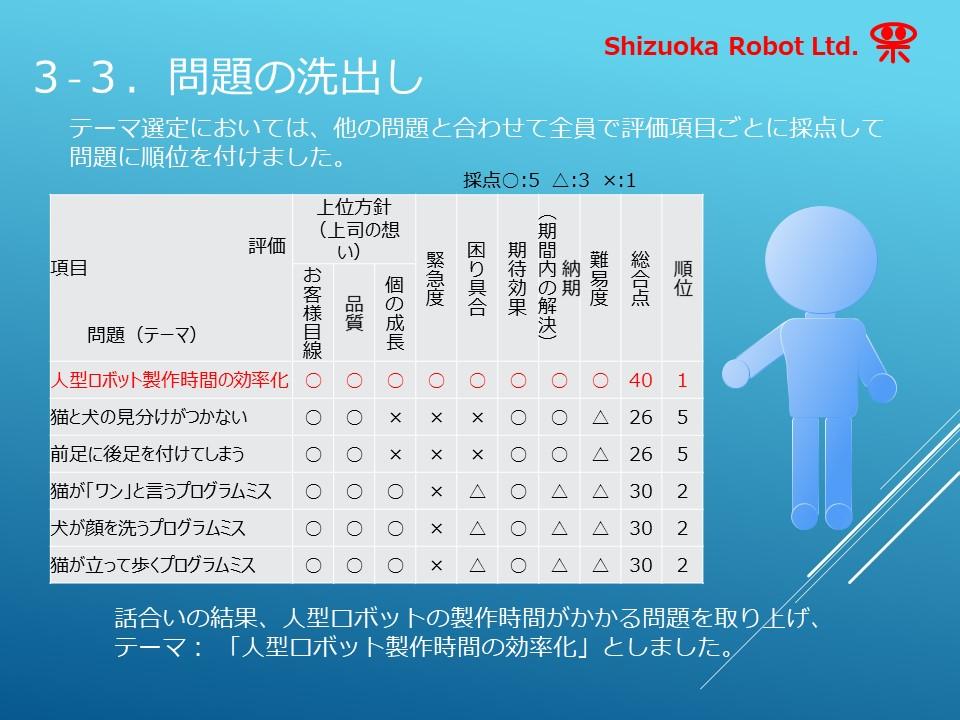 8/28
[Speaker Notes: 問題の洗出し

サークル会合では、提案いただいた「残業の問題」も含め、職場の問題を列挙して順位付けをしました。
採点は、上位方針、緊急度、納期などを3段階で評価して合計点で順位を付けました。

結果、断トツで残業に関わる「人型ロボット製作時間の効率化」がテーマ決定しました。]
GD１．選定理由までの調査内容について、　　　  考えましょう？　　　※サークル紹介へのご意見もください。
9/28
ヒント：皆さんの会社ではどのような会社紹介をしますか？
　　　　　また、現状把握はどのように進めますか？
【1.会社紹介】
・
・
・
【その他】
・
・
・
・
・
・
・
・
【2.サークル紹介】
・
・
・
【3.選定理由】
・
・
・
このページ　１０分　積算　１８分
[Speaker Notes: それは今から現状把握まで、どのようなデータが必要か皆さんで考えましょう。
発言する方はマイクのミュートを解除して発言してください。
発言内容はその都度パワーポイントに追記していきます。
また、会社紹介やサークル紹介などの部分で、追加したいような項目も受け付けます。
ヒントを参考に、自由に発言してください。
※犬と猫の違いが判らない？どこで販売しているなどの情報が無いでも良いですよ。]
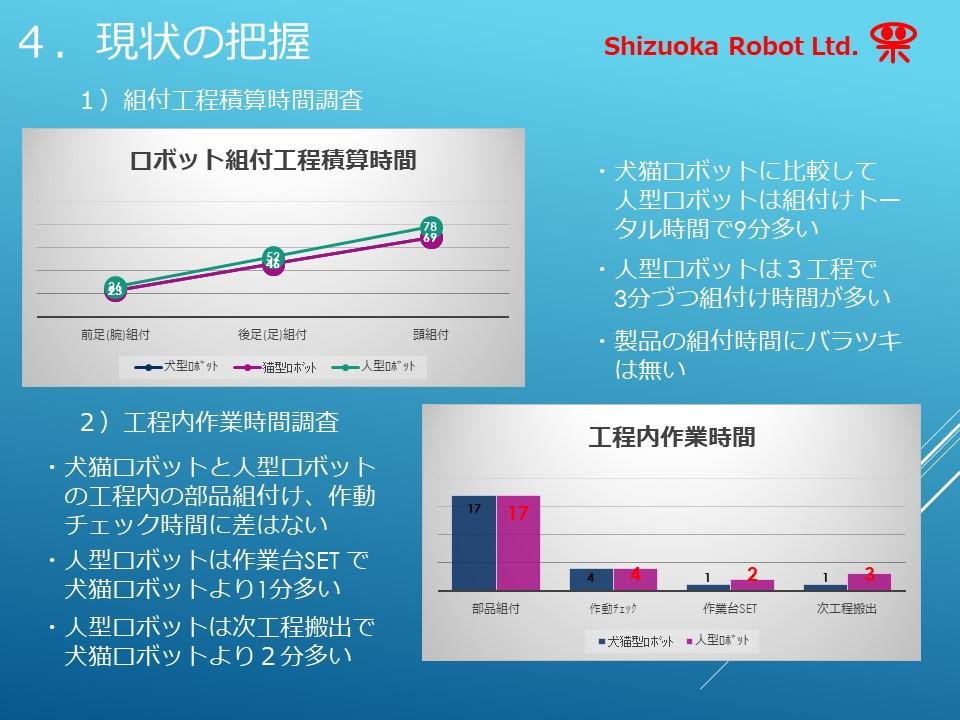 10/28
[Speaker Notes: 現状の把握です。

サークルは組付け工程の積算時間を見ました。その結果、犬猫工程に比較して人型工程は、各工程3分組付け時間が
掛かっており、製品完成までトタル9分余分にかかっていることが判明しました。

また、工程内の作業時間を比較すると組付け、作動ﾁｪｯｸには時間差は無いものの、作業台セットに1分、工程搬出に2分
余分にかかっていることが判りました。]
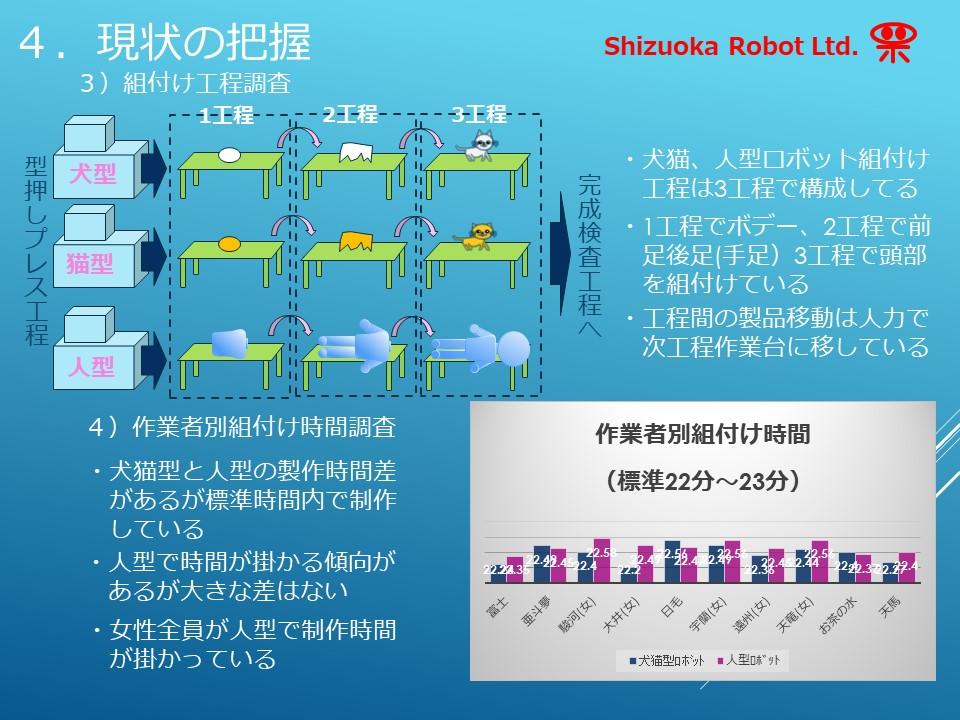 11/28
[Speaker Notes: 組付け工程の調査です。

工程は3工程に分かれており、押し型プレスから出た本体にボデー部品を組付け、2工程目に四肢（しし）を組付けます。3工程目は頭部を組付け完成となります。
この工程は犬猫と人型は同じ工程の流となります。

サークルでは全員に人型組付けを体験してもらい慣れたところで時間計測をしました。その結果、組付け時間は標準時間内に収まりましたが、特に女性が人型で
時間が掛かっていることが気になりました。]
GD２．現状の把握で判ったこと　　　 考えましょう？
12/28
ヒント：現状で分かった事だけで大丈夫？　追加する調査事項は？
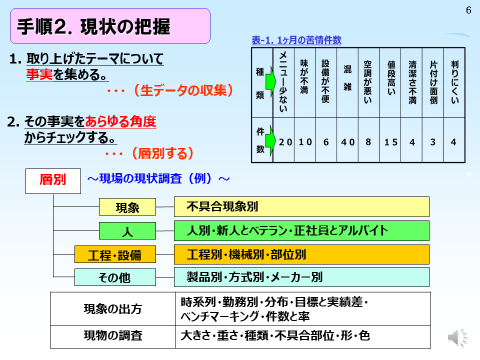 【その他調査項目】
・
・
・
・
・
・
・
・
このページ　１０分　積算　３０分
[Speaker Notes: 現状で判ったことを整理しましょう。

先ほどと同じように自由に発言してください。]
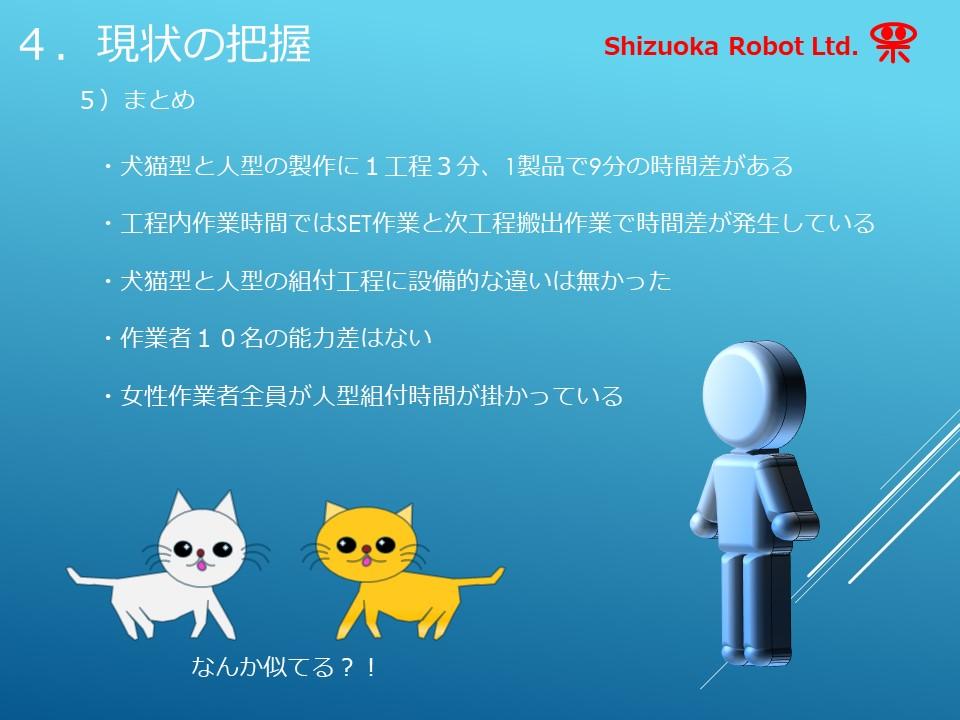 13/28
[Speaker Notes: 現状のまとめです。

・犬猫型と人型の製作時間は1工程3分で1体作るのに9分の余分に時間が掛かる。
・工程内作業時間では、SET作業と次工程搬出作業で余分な時間が掛かっている。
・犬猫型と人型の組付工程に設備的な違いは無い
・作業者１０名の能力差はない
・女性作業者全員が人型の組付け時間が掛かる傾向がある。

以上が分かりました。]
GD３．目標設定と根拠を考えましょう
14/28
ヒント：目的は？　何をしたいの？　いつまでにしたいの？　会社の方針は？
　　　　　目標の３要素は？
　　　　　＜何を（管理特性）いつまでに（期限）どれだけ（目標値）＞
このページ　５分　積算　３６分
[Speaker Notes: 目標設定と根拠を考えましょう

先ほどと同じように自由に発言してください。]
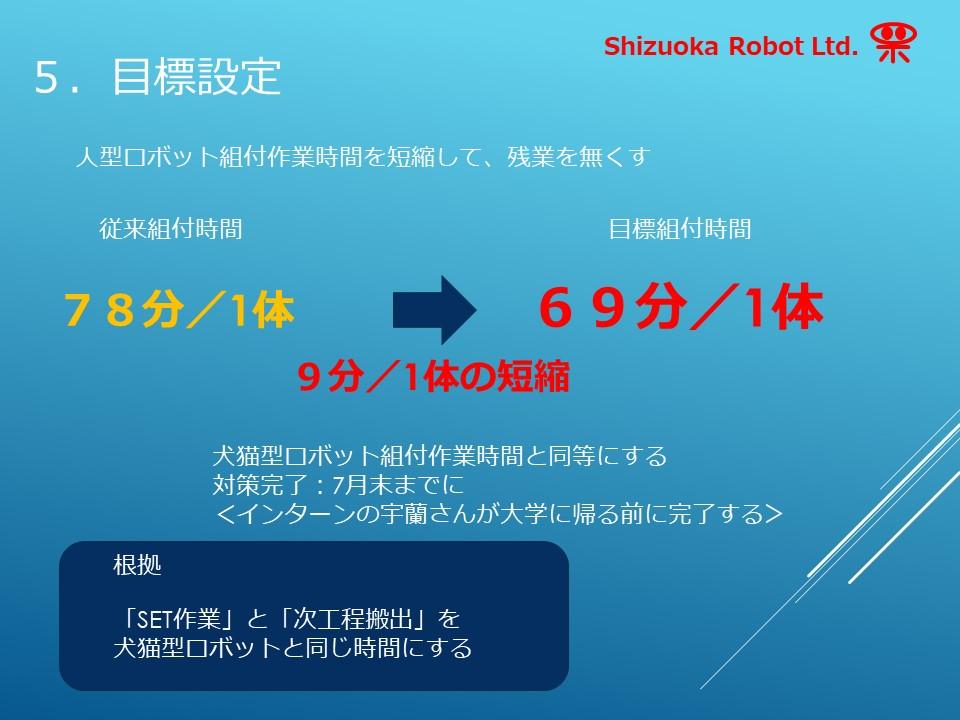 15/28
[Speaker Notes: 目標の設定

私達サークルは現状の調査結果を踏まえ、犬猫型組付けでは発生しない 一体9分の時間短縮を図れば、
従来の定時間内に作業が完結し、残業をしなくても生産計画を満足できると考え、
目標を一体78分の組付け時間を、犬猫型と同じ一体６９分にすると目標と決めました。

活動期間は宇蘭さんが大学に帰る前の7月末までとしました。]
GD４．要因解析を考えましょう
16/28
重要要因
ヒント：各社ではどんなふうに意見出ししていますか？作業者に絞って考えましょう！
　　　　　間違っている部分もあるよ！中骨に事実を書きましょう！
（人）
（材料）
ロボット
ﾊﾟｲﾛｯﾄ
組付回数が少ない
作業者
組付スキルが低い
犬猫と
構造が違う
製品が重い
製品が重い
頭手足の
組付が違う
子供と同じサイズ
重い・軽い
手間取る
抱上げにくい
二足歩行で
組付けにくい
ボデーがしなやか
重量が重くて疲れてしまう
持つ位置がない
ボデーがつるつる
で抱上げづらい
組付経験が浅い
組付け時手が震える
人の肌を
再現してる
気持ちが焦る
シリコン系の材料を
使っている
Setに手間取る
Setに手間取る
社運が掛かっている
人型組付時間が掛かる
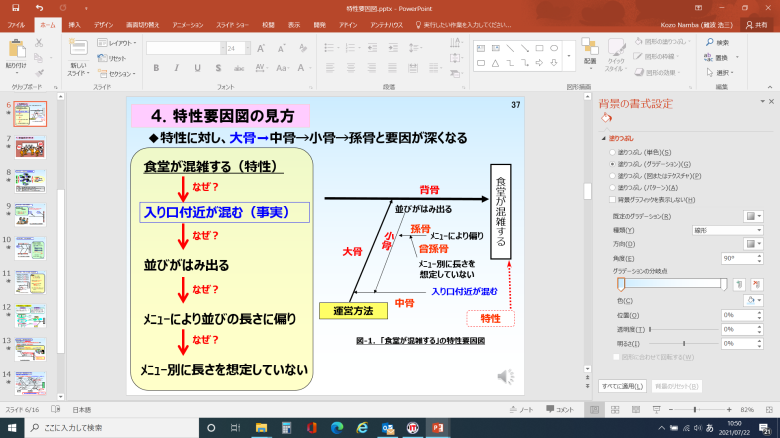 犬猫型より
手順が面倒
製品が重い
次工程に運搬
見た目品質向上にため
工程変更のため
持上げれない
頭手足がボデー
内接合
製品を抱上げる
製品の扱い方
が変更
組付台が狭い
コストダウンのため
組付台から
落ちる
製品移動は
人力で実施
犬猫型の
組付台を流用
組付台流用
のため手順変更なし
製品形状が不安定
製品を固定(Set)する
犬猫型と同じ手順
組付工程
作業手順
ヒント：何が重要要因になる？同じ言葉が出ているのは？
　　　　　人型ロボットに特化した内容は？
（設備）
（方法）
このページ　１５分　積算　５２分
[Speaker Notes: 要因解析をしましょう。

自由に発言してください。

大分類項目(人)に絞って意見だしするが、それ以外の項目が上がってもOK

予めいくつかの要因を上げておき、不足分を意見だししながら作り上げる。]
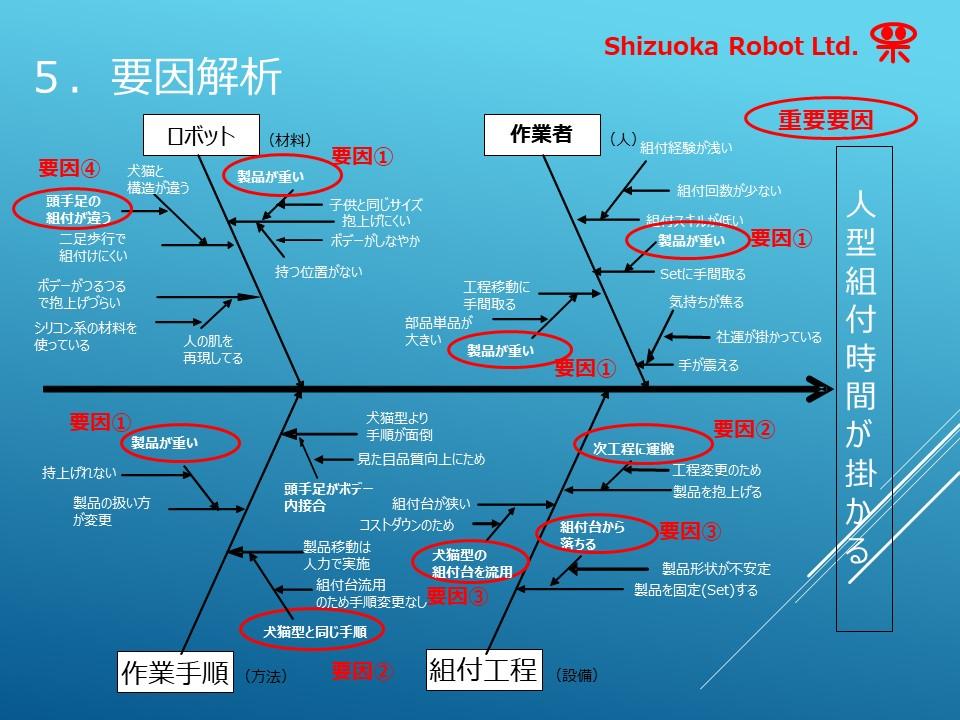 17/28
[Speaker Notes: 特性要因図です。

人型組付け時間が掛かるを特性に、要因解析を作成しました。

要因は　製品が重いが各項目で上げられ、次工程への運搬や組付け台の要因などが上げられました。]
GD５．重要要因の調査を実施しましょう
18/28
ヒント：何が重要要因になる？　　同じ言葉が出ているのは？
　　　　　全員の意見で決める？　　データを取って決める
　　　　　人型ロボットに特化した内容は？　　重要要因の何を調べる？
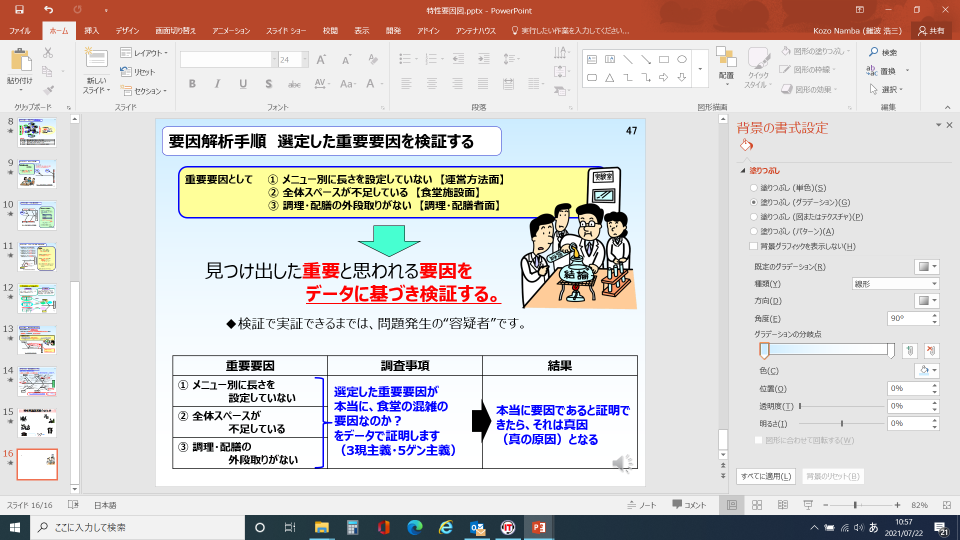 【重要要因】
・
・
・
・
・
・
・
・
ヒント：真因は事実・データで確かめる　　仮説を立てて検証する
このページ　１０分　積算1：18分
[Speaker Notes: 重要要因の調査を実施します。

どのような点に注意しますか自由に発言しましょう。]
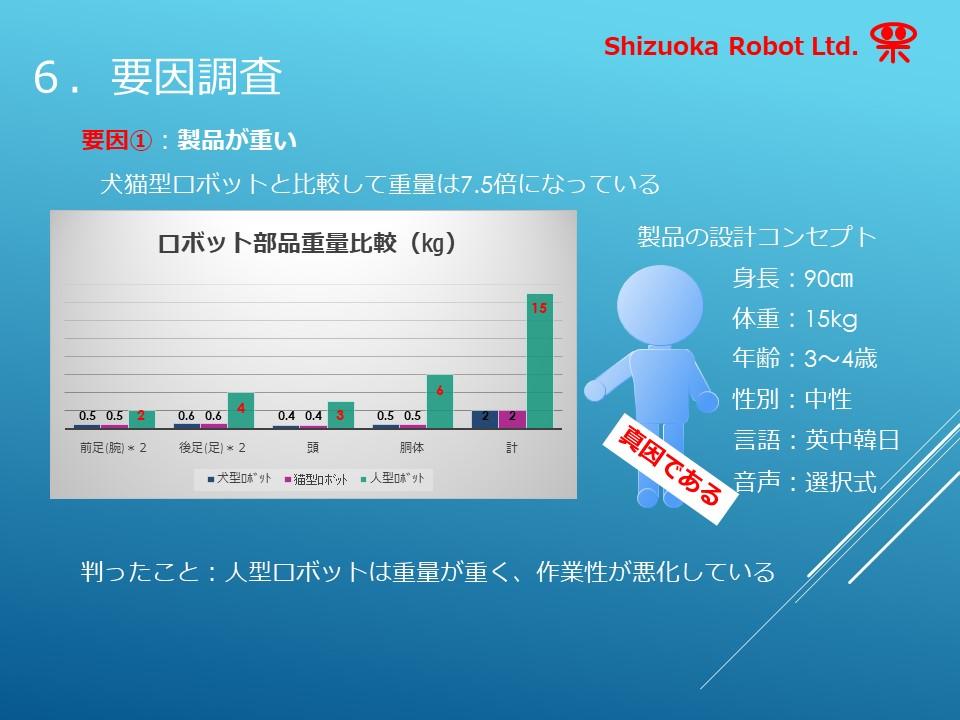 19/28
[Speaker Notes: 要因調査です。

要因1の「製品重量が重い」について部品の重量測定をしました。
結果、人型ロボットは犬猫型に比較して重量が７．５倍になっていることが判りました。

部品の四肢（しし）や胴体、頭のすべての部品が重くなっていることがグラフでわかります。
私たちは設計部署の手塚さんに製品について確認したところ、

設計コンセプトは、3歳から4歳の子供をイメージしており、身長は９０Cm、体重は１５Kgの
標準的な体格で作られています。

これにより、作業性が悪化していることが判り、真因と判断しました。]
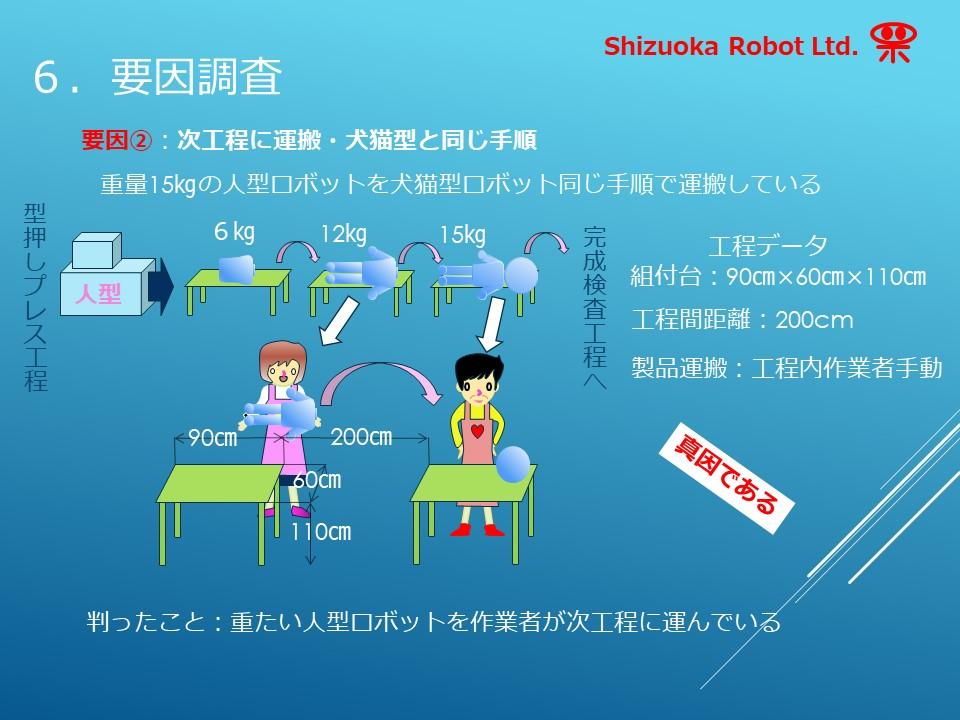 20/28
[Speaker Notes: 次に、要因２の「次工程への運搬と、同じ手順」について調査しました。

人型組付けラインは、犬猫型ラインを流用して使っており、作業手順も
作業者が手持ちで運搬する方法を取っていました。

型押しプレス工程から出た胴体に胴体部品を組付け、６Kgになった
胴体を四肢組付け台に運搬します。
組付け台距離は２００Cmで２Mあります。

同様に頭部組付け台では重量１５ｋｇになり、重量物作業になっており事が判明しました。

以上より、真因と判断しました。]
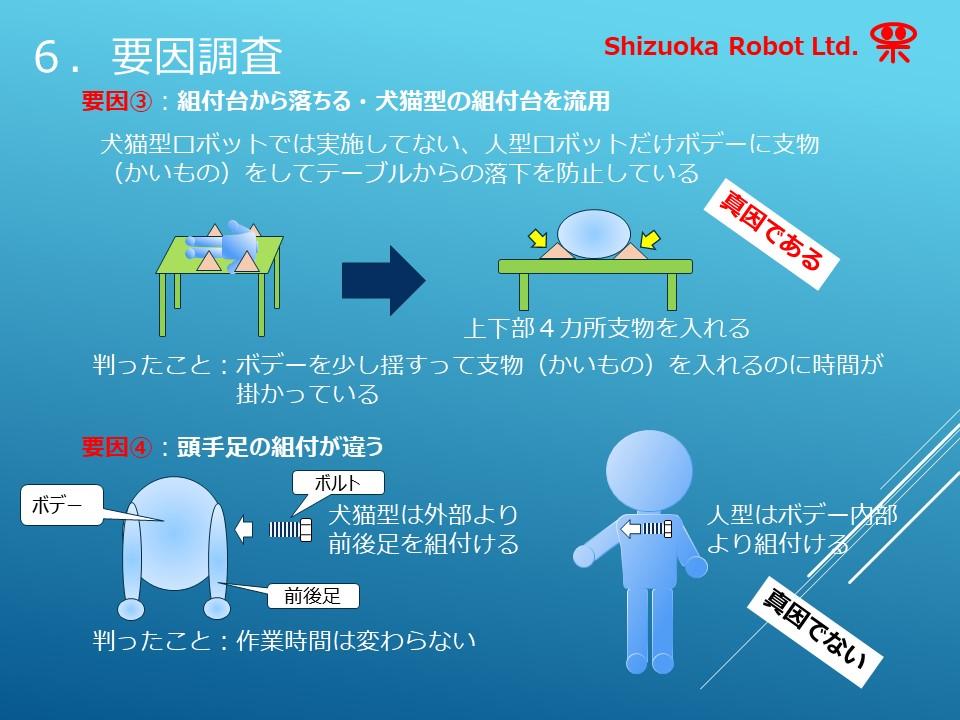 21/28
[Speaker Notes: 次に、要因３の「組付け台から落ちると、組付け台の流用」について調査しました。

人型組付け台では、犬猫型組付け時に実施していない、胴体の落下防止用の支物（かいもの）をして
いることが判り、その作業に余分に時間がかかっていることが判り、真因と判断しました。

要因４の「頭と四肢の組付けが違う」の調査は、組付け方法を確認しました。

犬猫型は外部より組付け、人型は内部よりのボルト締めでした。
作業時間に差は無く、真因ではないと判断しました。]
GD６．対策案検討を実施しましょう
22/28
ヒント：1次手段には真因の裏返しが来るよ！　下の項目を並べてみましょう
　　　　　真因に対して対策案を検討する　前提条件を提示する
　　　　　実現の可否は考えず、幅広く多くのアイデアを出す　アイデアを具現化する
３次手段
２次手段
１次手段
目的
コンベアー移動台
ベルト固定
人型組付時間の短縮
持上げ治具の作成
セル生産方式
専用運搬台車
専用組付け台
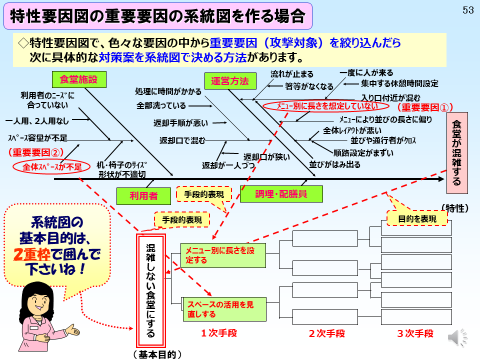 型枠に入れる
運搬作業を無くす
作業者が移動する
移動させない
重量物を持たない
人が持たない
支物作業を無くす
部品重量軽量化
固定されている
このページ　１０分　積算1：31分
[Speaker Notes: 対策案に関して考えましょう。

どのような方法で対策を考えますか？]
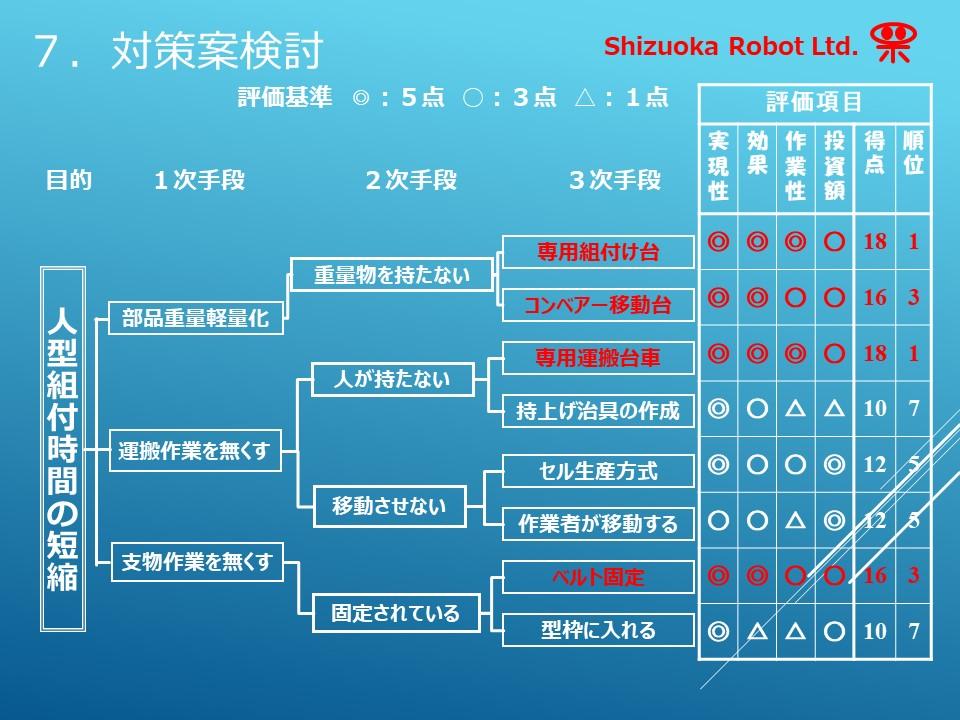 23/28
[Speaker Notes: 対策案検討です。

人型組付け時間の短縮を目的に系統マトリックス図で対策案の検討をしました。

要因の「製品が重い」については「部品重量軽量化」　「次工程に運搬」については「運搬作業を無くす」「組付け台から落ちる」については「支物（かいもの）を無くす」
として、目的・手段を話合い最終的に「部品重量軽量化」は専用組付け台、コンベヤー移動台の制作としました。また「運搬作業を無くす」では専用運搬台車の制作。
「支物（かいもの）作業を無くす」ではベルト固定として、対策に移ることにしました。]
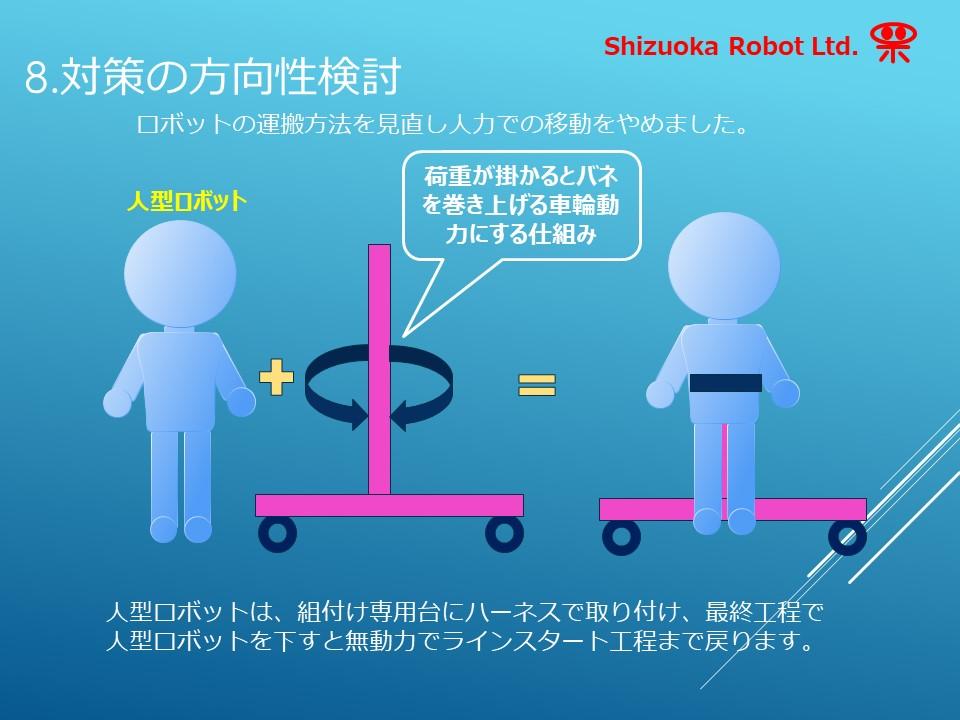 24/28
[Speaker Notes: 対策の方向性検討では

サークル内で話合い専用組付け台と運搬台を一体化してベルトで固定する対策を考えました。
運搬移動の動力は、人型ロボットの自重を使ったバネ動力の活用を考え、無動力で組付けラインを
移動するアイデアが採用され具現化に移りました。]
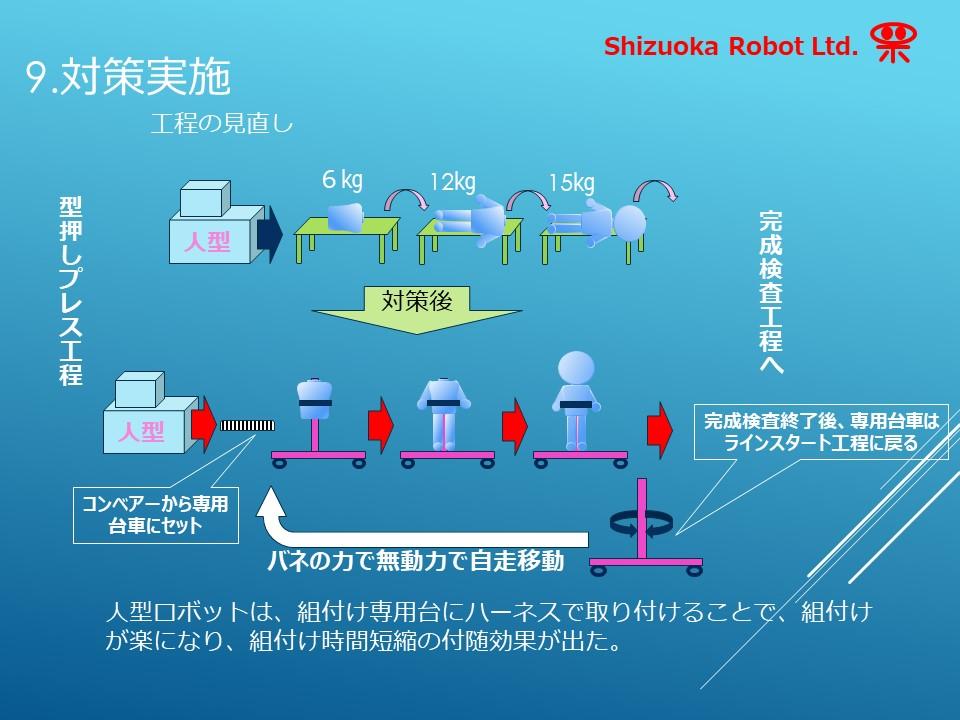 25/28
[Speaker Notes: 対策実施です。

従来作業に比較した図です。　人型ロボットは専用組付け台にベルトで固定され、台車の乗ったまま工程を移動します。
移動の動力は人型ロボット自体の重量でバネ動力を巻きます。すべての組付けが完了し台車よりロボットが下ろされると、
巻かれたバネが解放されラインスタートに戻る仕組みです。

メンバー全員で工程内で試行したところ、組付け作業が楽になったことを全員が体験できました。]
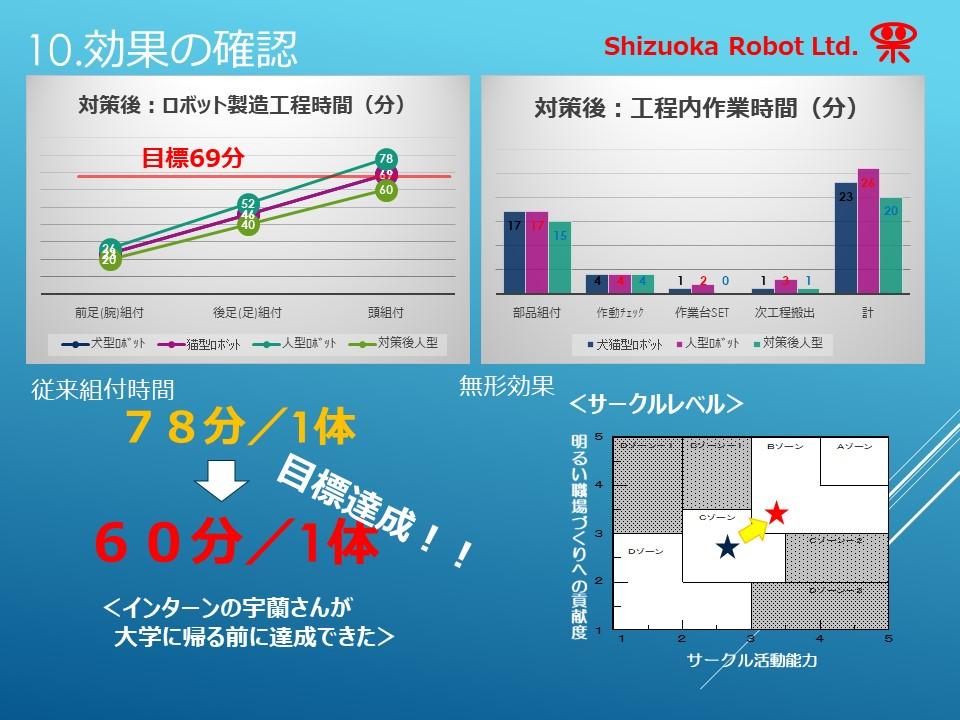 26/28
[Speaker Notes: 効果確認

対策後のロボット製造時間を比較したところ、対策前の一体７８分が６０分まで短縮できました。
工程内作業時間を見ると、部品組付けと作業台SETで時間短縮が図られことが分かり、作業性を大幅に向上することができました。

またサークルレベルもCゾーンからBゾーンに向上することができました。]
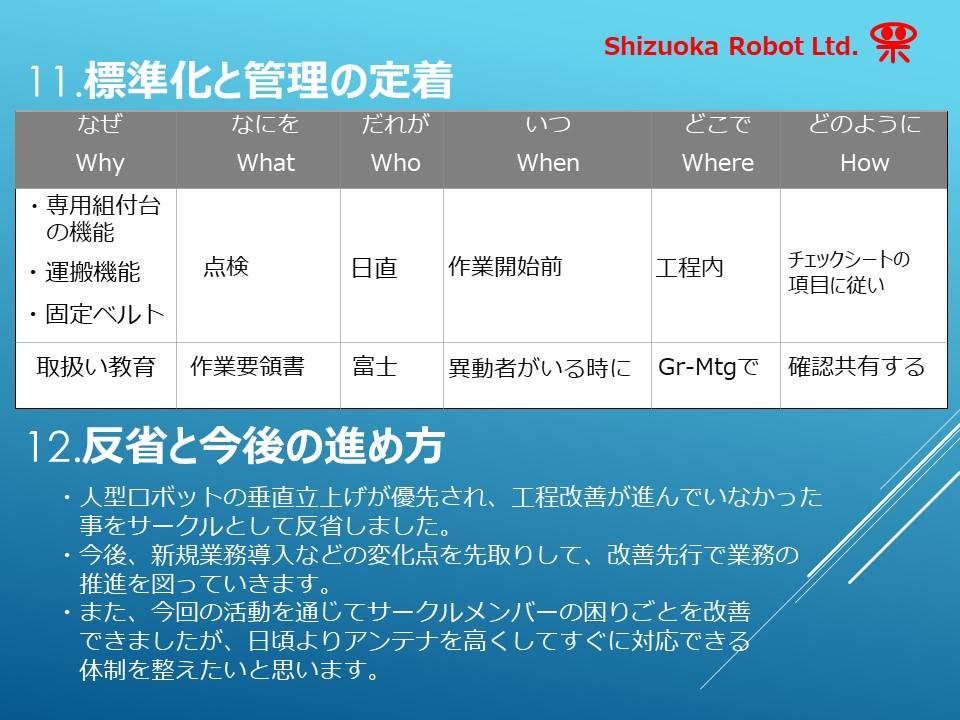 27/28
[Speaker Notes: 標準化と管理の定着です。

専用組付け台の点検方法を決め、毎作業前にチェックシートで実施すると決めました。
また、異動者、新人に対する教育の実施方法を決め、職場内に展開しました。

反省と今後の進め方です。

今回の活動を通じて、人型ロボットの製造が優先され、工程改善が進んでいなかったこと事をサークルとして反省しました。
今後は、新規業務導入などの変化点を先取りして、改善先行で業務推進を図っていきます。
今回の活動を通じ、メンバーの困りごとを改善できました。これからも、アンテナを高くしてすぐに対応できる体制を整えていきます。

ご清聴ありがとうございました。]
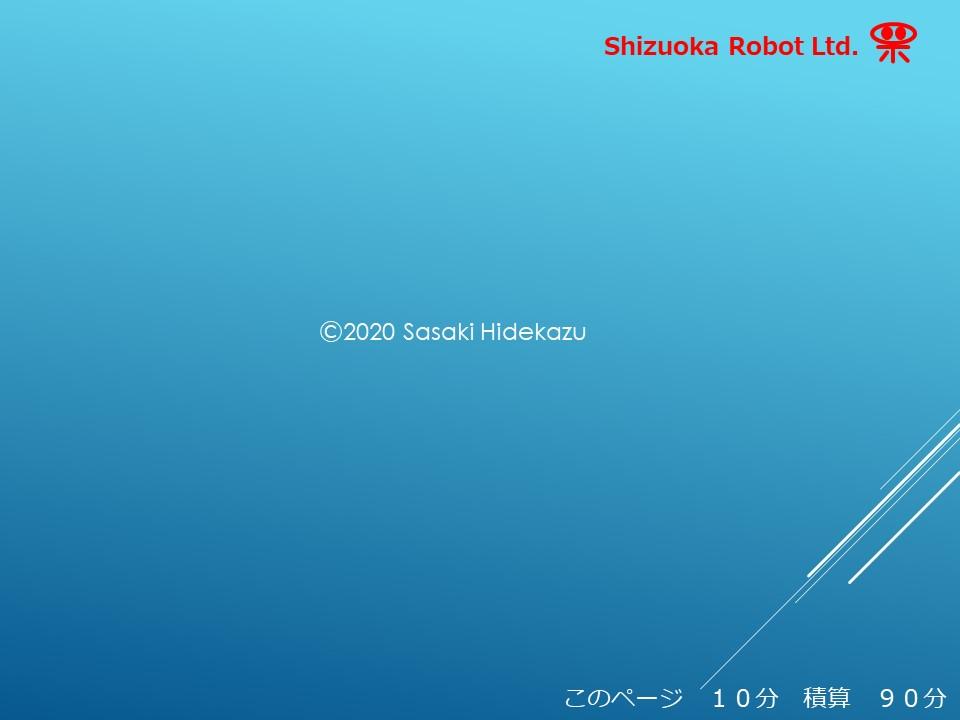 28/28
【全体感想】
・
・
・
・
・
・
・
・
[Speaker Notes: 全体を通して意見交換をしましょう。

自由に発言してください。]
GD４．要因解析を考えましょう
重要要因
工程移動に
手間取る
人の肌を
再現してる
5M+Eは何にしましょう
製品が重い
抱上げにくい
ボデーがしなやか
組付経験が浅い
２M
１M
次工程に運搬
犬猫と
構造が違う
組付回数が少ない
製品が重い
組付スキルが低い
３M
４M
持上げれない
二足歩行で
組付けにくい
製品が重い
特性を記入してください
製品の扱い方
が変更
Setに手間取る
頭手足の
組付が違う
測定
作業者
気持ちが焦る
犬猫型より
手順が面倒
社運が掛かっている
機械
環境
ボデーがつるつる
で抱上げづらい
手が震える
材料
製品が重い
持つ位置がない
子供と同じサイズ
方法
人型組付時間が掛かる
犬猫型と同じ手順
頭手足がボデー
内接合
製品を抱上げる
工程変更のため
製品移動は
人力で実施
製品を固定(Set)する
組付台から
落ちる
組付台流用
のため手順変更なし
組付台が狭い
犬猫型の
組付台を流用
見た目品質向上にため
コストダウンのため
[Speaker Notes: 要因解析をしましょう。]